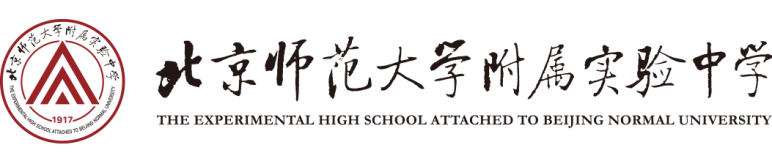 文字
文字
大 标 题
小标题
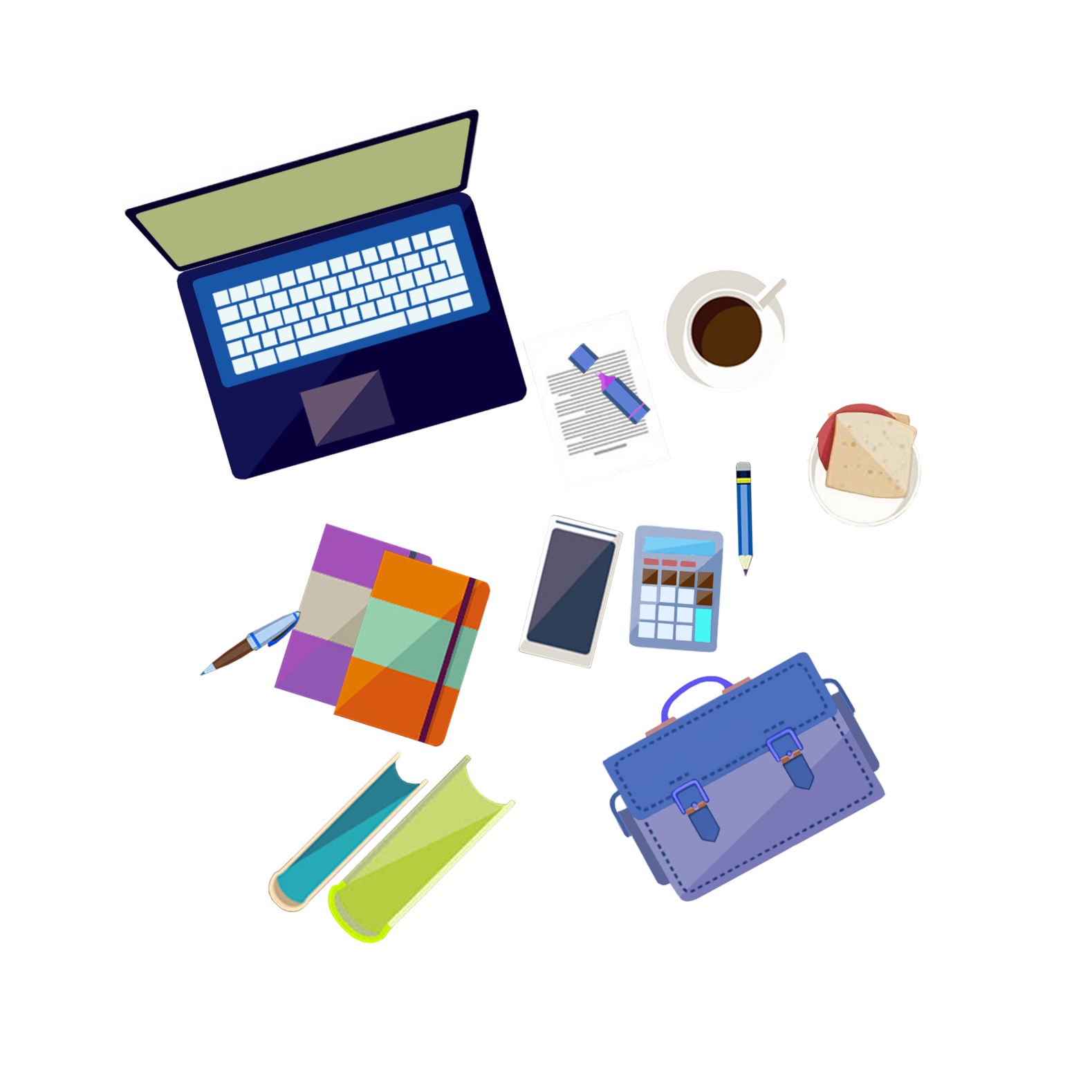 时间
姓名
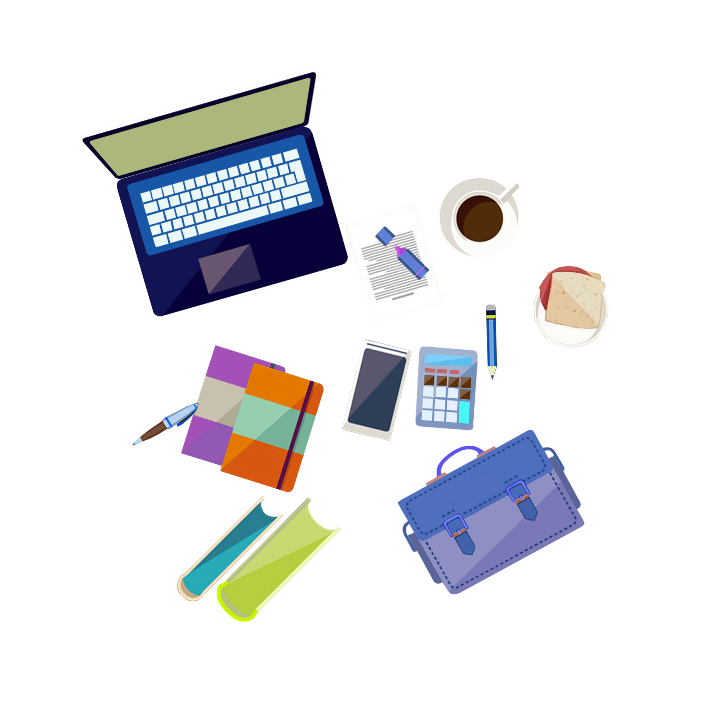 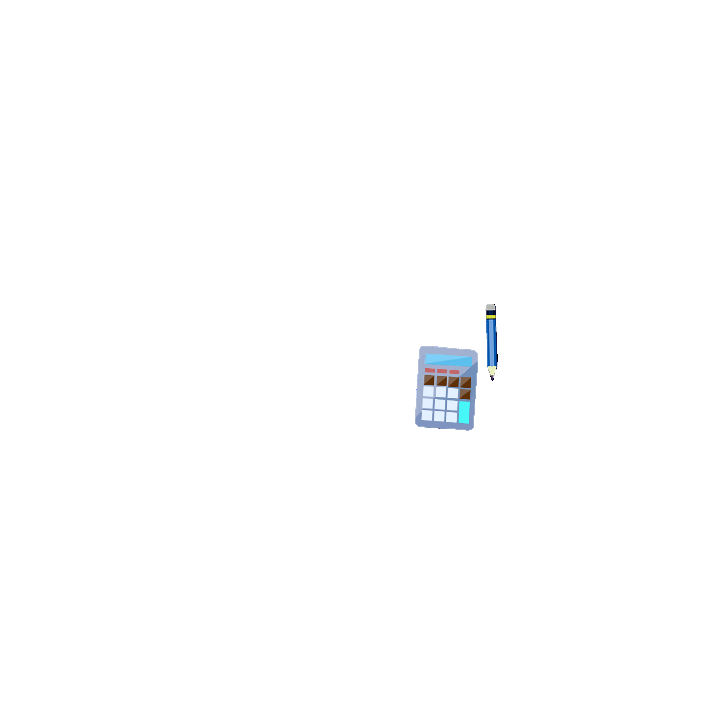 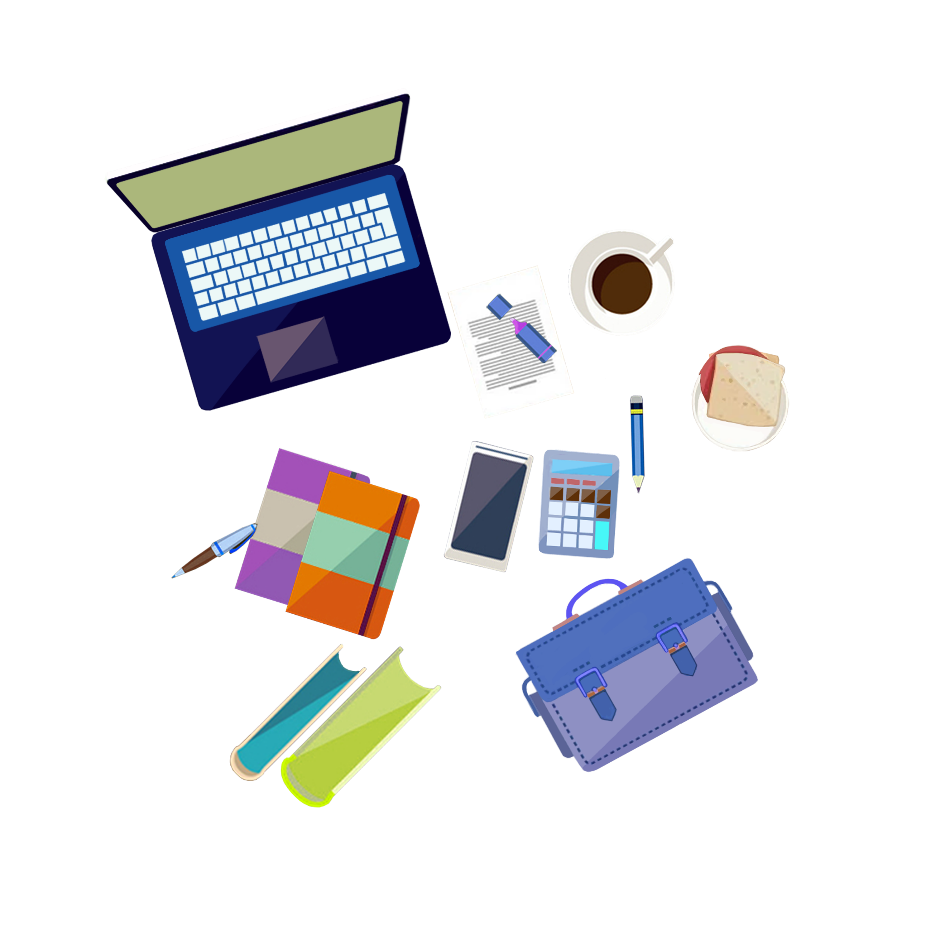 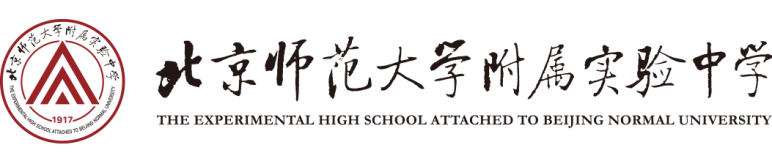 目录/CONTENTS
03.
01.
02.
04.
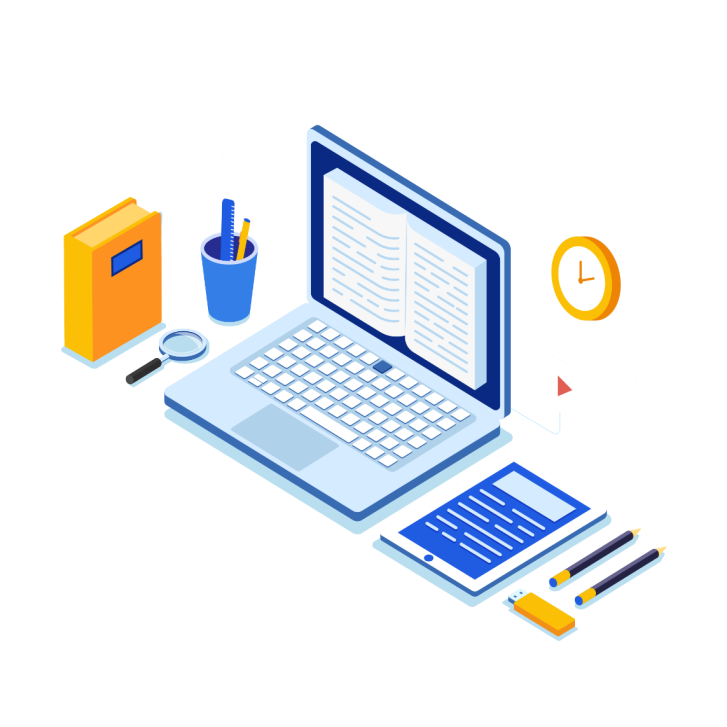 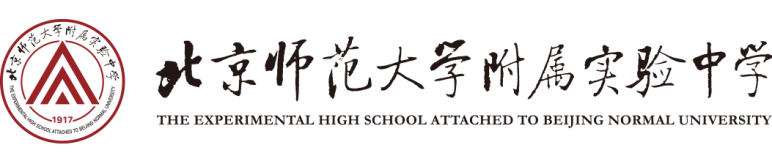 内 容 页
part01
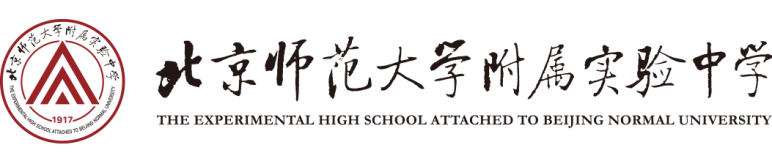 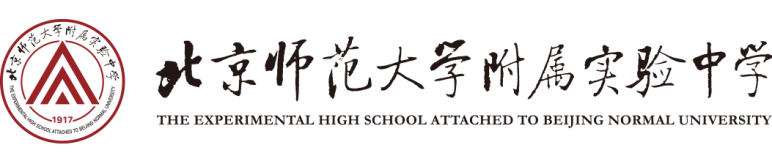 谢谢大家
THANK  YOU